Mock FinalExam
Advanced Financial Management
Multiple Choice 3
Consider a project that pays a cash flow of 100 next year and 50 two years from now (and no more cash flows thereafter). The project requires an investment of  120 today. Which of the following statements is correct?
a) The profitability index is 0.25b) The IRR is 25%

c) The payback is one yeard) The IRR is 18.5%
Multiple Choice 4
Your firm currently has 1M shares. You need 5M funds to invest into a new project. Which of the following offers maximizes your value as shareholder?
a) 5M in exchange of 10M new sharesb) 20M shares at 25 cents per share

c) 5M in exchange of 90% of the firmd) I will be indifferent between the alternatives
All the alternatives provide 5M, let’s check which one reduces our equity the least
Multiple Choice 5
A stock dividend differs from a cash dividend in that it
a) Reduces the firm’s cash reservesb) Increases the number of shares outstanding without changing equity value

c) Is always preferred by shareholders for tax reasonsd) Guarantees an increase in the stock price
Exercise 1
Firm C has earnings next year of 100M and a growth thereafter of 5%. Firm B has a growth of 3% and forecasts earnings of 20M. Both firms have a discount rate of 8%. Firm C has 1M shares and Firm B has 3M shares.
A) Consider both firms merge without synergies, what is the value of the merged firm?
Exercise 1
Firm C has earnings next year of 100M and a growth thereafter of 5%. Firm B has a growth of 3% and forecasts earnings of 20M. Both firms have a discount rate of 8%. Firm C has 1M shares and Firm B has 3M shares.
From now on, consider that there are synergies. Precisely, the earnings next year are the sum of earnings and the growth is 5%									
B) What is the value of the synergies?	


								

C) What is the value of the merged firm?
Exercise 1
Firm C has earnings next year of 100M and a growth thereafter of 5%. Firm B has a growth of 3% and forecasts earnings of 20M. Both firms have a discount rate of 8%. Firm C has 1M shares and Firm B has 3M shares.
From now on, consider that there are synergies. Precisely, the earnings next year are the sum of earnings and the growth is 5%	
								
D)What is the cost of the acquisition if Firm C buys Firm B for 150 per share, instead of merging.

								

E) What is the cost of the acquisition if Firm C buys Firm B by exchanging 1 share  for 21 shares of B, instead of merging.
Exercise 2
Firm H is fully equity financed and has a value of 10M. The price of each share is 20. The firm just announced that it will issue debt for the value of 2M. The firm will use 1M  to start a new project with NPV = 1M. The other million will be used to buy back shares. The firm will mantain the debt level forever. Assume the firm buys the shares at 20.
A) How many shares will the firm buy?
B) If there are no taxes, what is the value of the firm after the issuance?
Exercise 2
Firm H is fully equity financed and has a value of 10M. The price of each share is 20. The firm just announced that it will issue debt for the value of 2M. The firm will use 1M  to start a new project with NPV = 1M. The other million will be used to buy back shares. The firm will maintain the debt level forever. Assume the firm buys the shares at 20.
C) What is the realized return on the firm stock on the date of the issuance announcement?
Those who do not sell have (if cashflows do not change)
After the issuance due to the new project, they have
Alternative approach (more formal). Number of shares: N, Price per share: p
Exercise 2
Firm H is fully equity financed and has a value of 10M. The price of each share is 20. The firm just announced that it will issue debt for the value of 2M. The firm will use 1M  to start a new project with NPV = 1M. The other million will be used to buy back shares. The firm will maintain the debt level forever. Assume the firm buys the shares at 20.
D) Consider there are taxes and the firm stock realized a return of 20% on the announcement date. What is the tax rate?
E) Assume the tax rate is 30% (it is not), what is the value of the firm after the debt issuance?
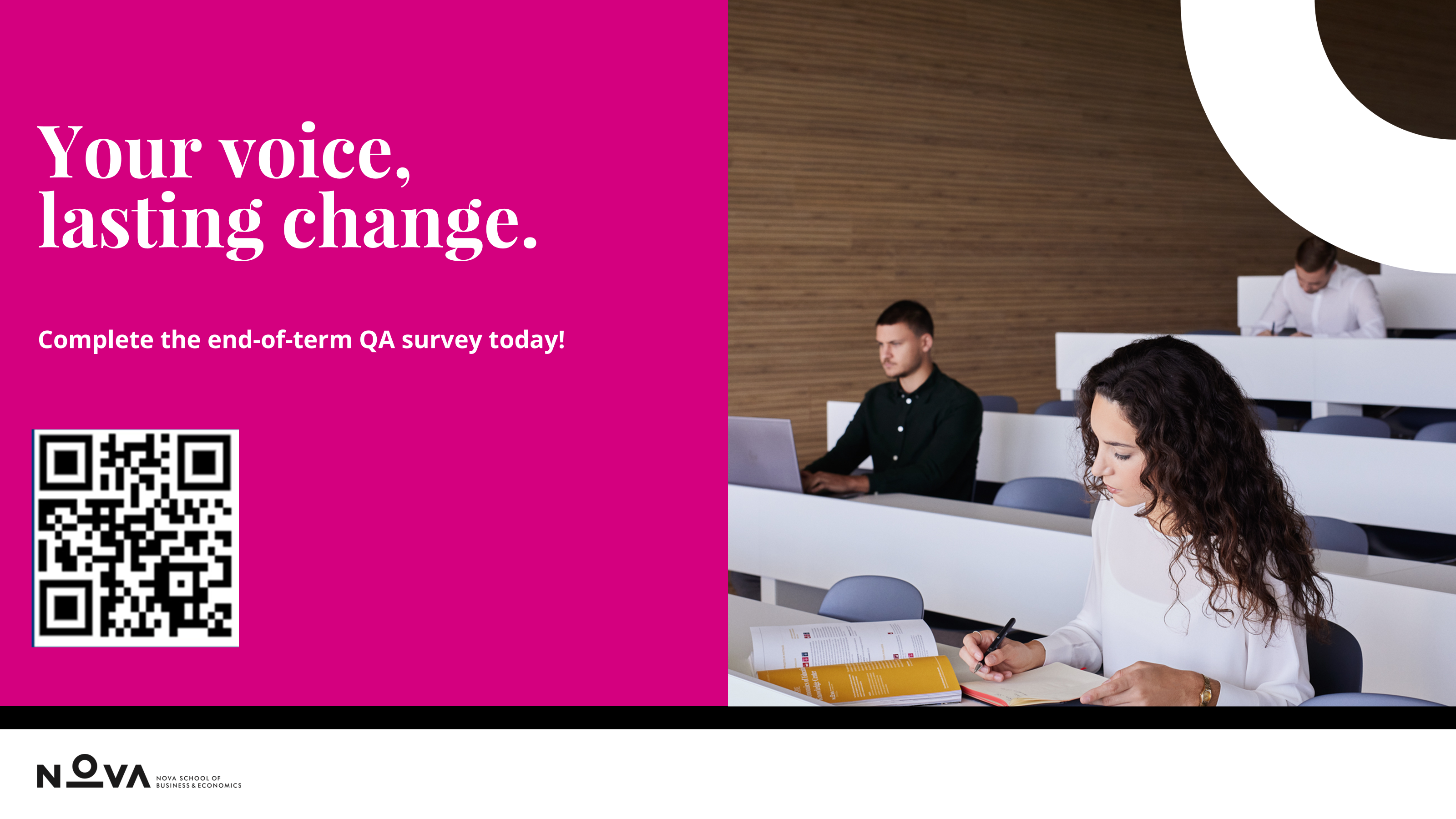 Exercise 1
Firm C has earnings next year of 100M and a growth thereafter of 5%. Firm B has a growth of 3% and forecasts earnings of 20M. Both firms have a discount rate of 8%. Firm C has 1M shares and Firm B has 3M shares.
From now on, consider that there are synergies. Precisely, the earnings next year are the sum of earnings and the growth is 5%	
								
D)What is the cost of the acquisition if Firm C buys Firm B for 150 per share, instead of merging.

								

E) What is the cost of the acquisition if Firm C buys Firm B by exchanging 1 share  for 21 shares of B, instead of merging.
Exercise 3
Firm K can implement two different projects, A and B. The table above represent the cashflows of each of the two projects received next year and depending on the state of the economy. The discount rate for both projects is 10% and both of them require an initial investment of 90. The firm currently has no assets; hence, it needs to issue debt to finance the initial investment (and no more).  If the cashflows received are lower than the payments to debtholders, the firm goes bankrupt and pays a financial distress cost of 20.
A) What is the interest rate if the firm implements project A?
Does the firm go bankrupt in Scenario A?
NO
Exercise 3
Firm K can implement two different projects, A and B. The table above represent the cashflows of each of the two projects received next year and depending on the state of the economy. The discount rate for both projects is 10% and both of them require an initial investment of 90. The firm currently has no assets; hence, it needs to issue debt to finance the initial investment (and no more).  If the cashflows received are lower than the payments to debtholders, the firm goes bankrupt and pays a financial distress cost of 20.
B) What is the interest rate if the firm implements project B?
Does the firm go bankrupt in Scenario D?
YES
In Scenario A, the firm does not get bankrupt because with project A, it was not and payments are higher
Exercise 3
Firm K can implement two different projects, A and B. The table above represent the cashflows of each of the two projects received next year and depending on the state of the economy. The discount rate for both projects is 10% and both of them require an initial investment of 90. The firm currently has no assets; hence, it needs to issue debt to finance the initial investment (and no more).  If the cashflows received are lower than the payments to debtholders, the firm goes bankrupt and pays a financial distress cost of 20.
C) The firm value if implements B is
Exercise 3
Firm K can implement two different projects, A and B. The table above represent the cashflows of each of the two projects received next year and depending on the state of the economy. The discount rate for both projects is 10% and both of them require an initial investment of 90. The firm currently has no assets; hence, it needs to issue debt to finance the initial investment (and no more).  If the cashflows received are lower than the payments to debtholders, the firm goes bankrupt and pays a financial distress cost of 20.
D) The prob. of bankruptcy implementing both projects is
B is also bankruptcy
Now we have 180 of debt, hence the firm goes bankrupt in D, let’s check B
let’s check A
A is not bankruptcy
Exercise 3
Firm K can implement two different projects, A and B. The table above represent the cashflows of each of the two projects received next year and depending on the state of the economy. The discount rate for both projects is 10% and both of them require an initial investment of 90. The firm currently has no assets; hence, it needs to issue debt to finance the initial investment (and no more).  If the cashflows received are lower than the payments to debtholders, the firm goes bankrupt and pays a financial distress cost of 20.
E) If the firm implements both projects, its value is
Multiple Choice 1
Firm A (fully equity) just reported an EPS of 10. Firm A has an ROE equal to 10% and a payout ratio of 75%. The discount rate of the firm cashflows is 3%. Choose the value closest to the firm value.
Multiple Choice 2
Consider the market expected return is 10% and the risk-free rate is 3%. The market volatility is 30%. What is the expected return of an optimal portfolio with a standard deviation equal to 20%
An optimal portfolio is the combination of the market portfolio (w) and the risk-free (1-w)
FINAL WORDS
I will be answering the forum up to Saturday 24
During the exam, just think before answering and revise your result so you did not make a silly mistake (e.g. 3.96 instead of 3.69)
I will send an announcement when the grades are available in Moodle (official ones might take more time) and with instructions to review the exam
The revision will end on Monday 2!
GOOD LUCK